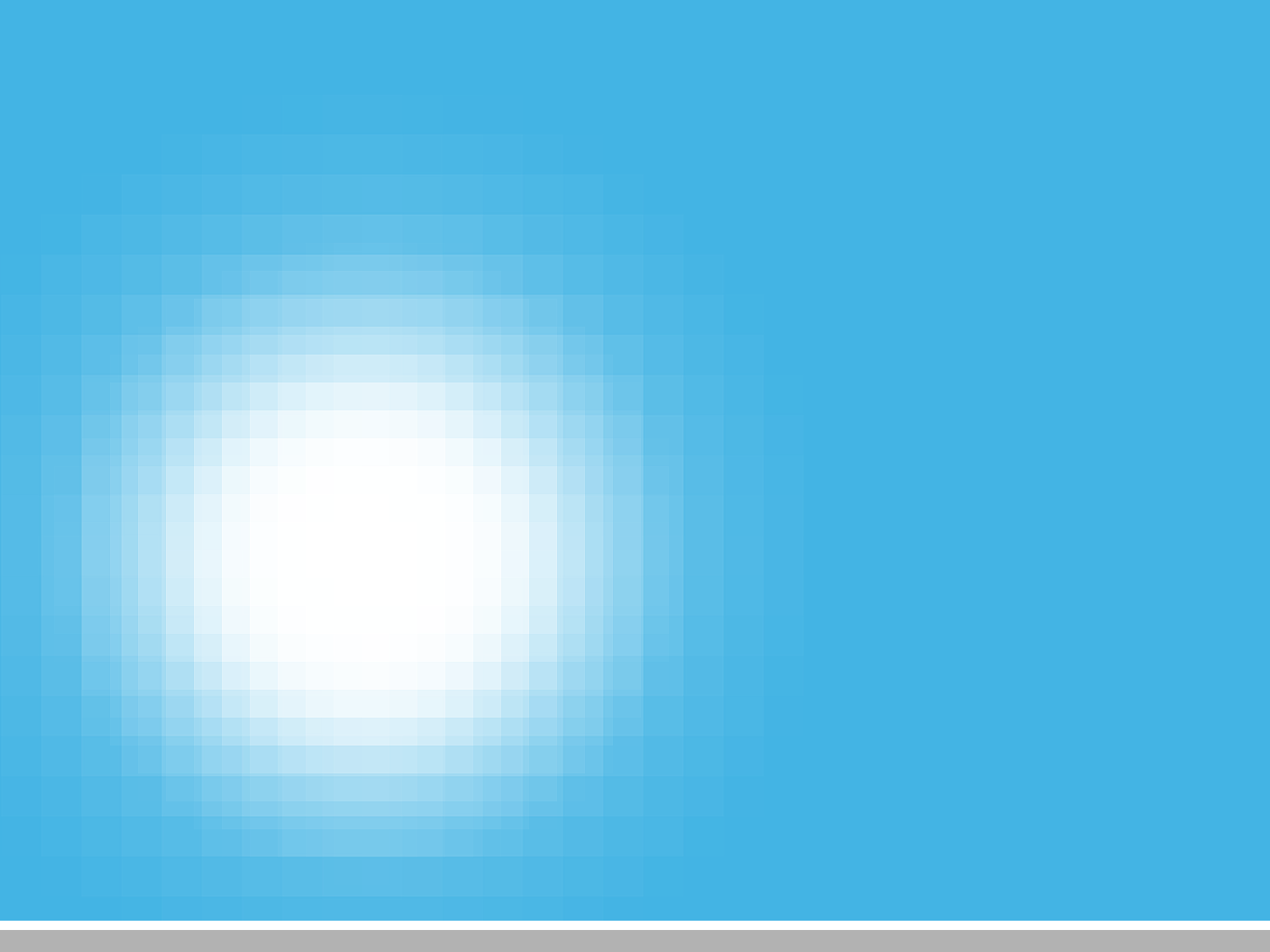 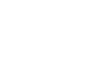 2012학년도 학생포트폴리오           마일리지 경진대회
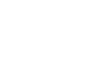 1. 신청기간 
  2013. 1. 2(수) ~ 1. 8(화) 까지
2. 신청절차
▷ 대구대학교홈페이지-교내행사-커뮤니티-1298번 2012학년도 학생포트폴리오 마일리지 경진대회 참조
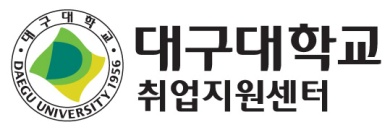